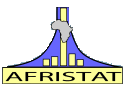 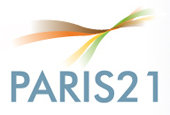 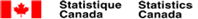 Atelier sur l’implantation d’une démarche qualité au sein du système statistique national du Cameroun
Esquisse de feuille de route dans le cadre du projet d’élaboration du CNAQ du Cameroun
24 au 28 Avril 2017
Yaoundé, Cameroun
Plan de la présentation
1. Attentes et responsabilités
2. Esquisse de chronogramme
3. Contraintes et opportunités
2
1. Attentes et responsabilités
Direction générale INS :

Attente: Production dans de courts délais d’un CNAQ pour le Cameroun 
Responsabilités: (i) Soutenir institutionnel-lement l’initiative et (ii) faciliter la réalisation de l’exercice (facilitation 1ère mission réussie).
3
1. Attentes et responsabilités
AFRISTAT/Statistique Canada/PARIS21 :

Attentes : (i) Appropriation par l’équipe qualité Cameroun du processus d’élaboration du CNAQ et (ii) production du CNAQ 
Responsabilités: (i) Renforcer les capacités techniques, (ii) accompagner dans le processus d’élaboration du CNAQ et (iii) examiner et commenter les projets de CNAQ qui seront produits.
4
1. Attentes et responsabilités
Equipe qualité Cameroun :

Attentes : (i) Dotation de moyens technique et matériel (et/ou financiers) (ii) accompagnement tech. dans le processus. 
Responsabilités: (i) S’organiser pour conduire l’exercice de façon participative, (ii) s’investir pour l’élaboration du CNAQ et (iii) proposer avec professionnalisme des documents (différentes versions) de CNAQ.
5
1. Esquisse de chronogramme
6
3. Contraintes et opportunités
Opportunités :
Mobilisation d’une équipe pluridisciplinaire de haut niveau ;
Intérêt manifeste pour le projet de la part de la hiérarchie:
DG INS ;
Ministre de tutelle;
Disponibilité d’un accompagnement technique (mise à disposition de documentation, possibilité d’échanges à distance, conseils,..) par AFRISTAT et Statcan.
7
3. Contraintes et opportunités
Contraintes ou risques :
Demande de résultats à court terme (dans la perspective d’une présentation à la prochaine session du CNS) ;
Soutien (financier) de PARIS21 assuré pour l’année 2017;
Démobilisation de l’équipe qualité sur la durée (risque) ;
8
Merci de votre attention
Paul-Henri NGUEMA MEYE
Directeur Général Adjoint
Observatoire économique et statistique d’Afrique subsaharienne (AFRISTAT)
nguemameye@afristat.org
9